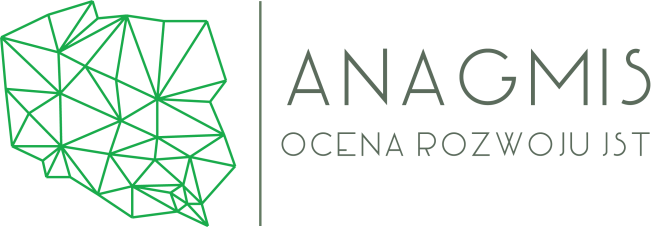 Laureaci I KonkursuZRÓWNOWAŻONEGO ROZWOJUJEDNOSTEK SAMORZĄDU TERYTORIALNEGOEDYCJA REGIONALNA 2016
WOJEWÓDZTWO  MAZOWIECKIE
prof. dr hab. Eugeniusz Sobczak
mgr Michał Staniszewski
Otrębusy, 15 marca 2017 r.
WSKAŹNIKI
1. wydatki majątkowe inwestycyjne per capita
	za każde 10 zł przyznano jeden punkt;
2. procent wydatków majątkowych inwestycyjnych w budżecie gminy
	za każdy procent przyznano jeden punkt;
3. wydatki na transport i łączność per capita
	za każde 10 zł przyznano jeden punkt;
4. procent wydatków na transport i łączność w wydatkach budżetu gminy
	za każdy procent przyznano jeden punkt;
5. procent dochodów własnych w dochodach budżetu gminy
za każdy procent przyznano jeden punkt;
6. liczba podmiotów gospodarczych na 1000 mieszkańców
	za każdy podmiot przyznano jeden punkt;
7. liczba osób pracujących na 1000 mieszkańców,
za każdą osobę pracującą przyznano jeden punkt;
8. liczba osób bezrobotnych na 1000 mieszkańców
za każdą osobę bezrobotną przyznano minus jeden punkt;
2
ANAGMIS.PL
WSKAŹNIKI
9. napływ ludności na 1000 mieszkańców
za każdą osobę przyznano jeden punkt;
10. odpływ ludności na 1000 mieszkańców
za każdą osobę przyznano minus jeden punkt;
11. liczba absolwentów szkół ponadgimnazjalnych na 1000 mieszkańców
za każdego absolwenta przyznano jeden punkt;
12. procent radnych z wyższym wykształceniem
za każdego radnego przyznano jeden punkt;
13. procent ludności objętej wodociągami
za każdy procent przyznano jeden punkt;
14. procent ludności objętej kanalizacją ścieków
	za każdy procent przyznano jeden punkt;
15. procent ludności objętej oczyszczalnią ścieków
	za każdy procent przyznano jeden punkt.
3
ANAGMIS.PL
GMINY  WIEJSKIE
4
ANAGMIS.PL
Gmina: NIEPORĘT
Miejsce: 10
5
ANAGMIS.PL
Gmina: STARE BABICE
Miejsce: 9
6
ANAGMIS.PL
Gmina: TERESIN
Miejsce: 8
7
ANAGMIS.PL
Gmina: SŁUPNO
Miejsce: 7
8
ANAGMIS.PL
Gmina: WIĄZOWNA
Miejsce: 6
9
ANAGMIS.PL
Gmina: CZOSNÓW
Miejsce: 5
10
ANAGMIS.PL
Gmina: RASZYN
Miejsce: 4
11
ANAGMIS.PL
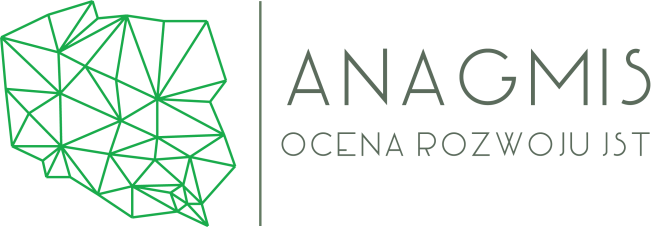 LAUREACI RANKINGUZRÓWNOWAŻONEGO ROZWOJUJEDNOSTEK SAMORZĄDU TERYTORIALNEGOEDYCJA REGIONALNA
W KATEGORII: GMINA WIEJSKA
WOJEWÓDZTWO MAZOWIECKIE
Gmina: NADARZYN
Miejsce: 3
13
ANAGMIS.PL
Gmina: MICHAŁOWICE
Miejsce: 2
14
ANAGMIS.PL
Gmina: LESZNOWOLA
Miejsce: 1
15
ANAGMIS.PL
GMINY MIEJSKO - WIEJSKIE
16
ANAGMIS.PL
Gmina: BRWINÓW
Miejsce: 10
17
ANAGMIS.PL
Gmina: GRÓJEC
Miejsce: 9
18
ANAGMIS.PL
Gmina: KONSTANCIN-JEZIORNA
Miejsce: 8
19
ANAGMIS.PL
Gmina: KOZIENICE
Miejsce: 7
20
ANAGMIS.PL
Gmina: MSZCZONÓW
Miejsce: 6
21
ANAGMIS.PL
Gmina: ŁOMIANKI
Miejsce: 5
22
ANAGMIS.PL
Gmina: PIASECZNO
Miejsce: 4
23
ANAGMIS.PL
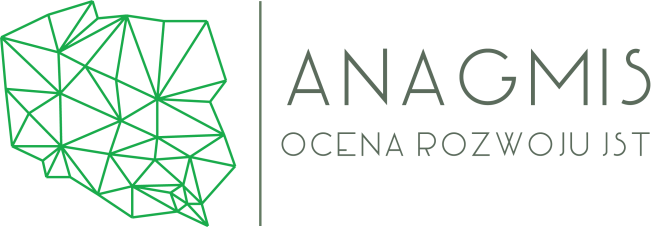 LAUREACI RANKINGUZRÓWNOWAŻONEGO ROZWOJUJEDNOSTEK SAMORZĄDU TERYTORIALNEGOEDYCJA REGIONALNA
W KATEGORII: GMINA MIEJSKO-WIEJSKA
WOJEWÓDZTWO MAZOWIECKIE
Gmina: GRODZISK MAZOWIECKI
Miejsce: 3
25
ANAGMIS.PL
Gmina: BŁONIE
Miejsce: 2
26
ANAGMIS.PL
Gmina: OŻARÓW MAZOWIECKI
Miejsce: 1
* w 2003 roku gmina wiejska
27
ANAGMIS.PL
GMINY  MIEJSKIE
28
ANAGMIS.PL
Gmina: JÓZEFÓW
Miejsce: 10
29
ANAGMIS.PL
Gmina: WĘGRÓW
Miejsce: 9
30
ANAGMIS.PL
Gmina: PŁOŃSK
Miejsce: 8
31
ANAGMIS.PL
Gmina: GARWOLIN
Miejsce: 7
32
ANAGMIS.PL
Gmina: CIECHANÓW
Miejsce: 6
33
ANAGMIS.PL
Gmina: PODKOWA LEŚNA
Miejsce: 5
34
ANAGMIS.PL
Gmina: SIEDLCE
Miejsce: 4
35
ANAGMIS.PL
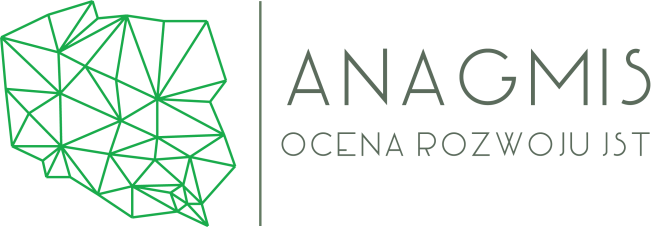 LAUREACI RANKINGUZRÓWNOWAŻONEGO ROZWOJUJEDNOSTEK SAMORZĄDU TERYTORIALNEGOEDYCJA REGIONALNA
W KATEGORII: GMINA MIEJSKA
WOJEWÓDZTWO MAZOWIECKIE
Gmina: PŁOCK
Miejsce: 3
37
ANAGMIS.PL
Gmina: NOWY DWÓR MAZOWIECKI
Miejsce: 2
38
ANAGMIS.PL
Gmina: WARSZAWA
Miejsce: 1
39
ANAGMIS.PL
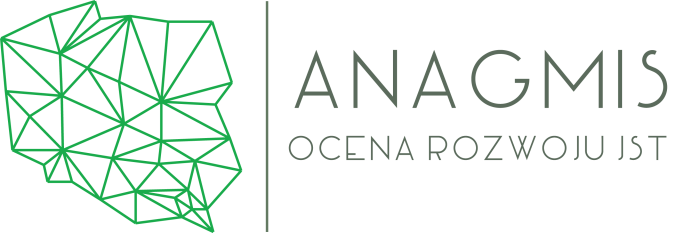 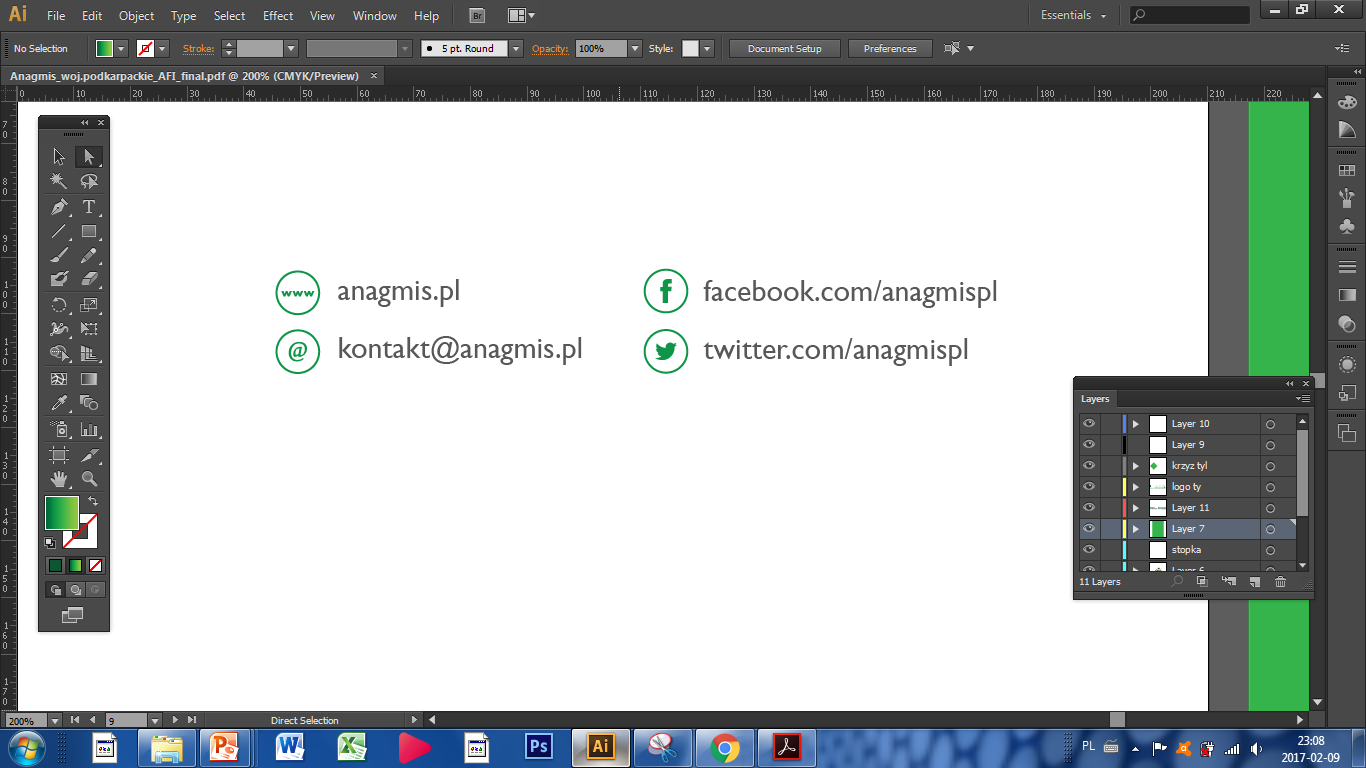 PROF. DR HAB. EUGENIUSZ SOBCZAK
esobczak@anagmis.pl
 sobczak070645@gmail.com



kontakt@anagmis.pl
m.staniszewski@ans.pw.edu.pl
MGR MICHAŁ STANISZEWSKI
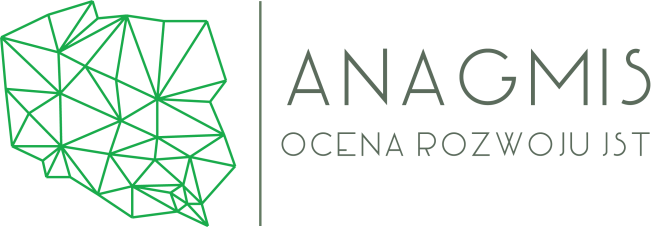 LAUREACI RANKINGUZRÓWNOWAŻONEGO ROZWOJUJEDNOSTEK SAMORZĄDU TERYTORIALNEGOEDYCJA REGIONALNA
WOJEWÓDZTWO MAZOWIECKIE